大阪府版「にも包括」ポータルサイト　情報シート
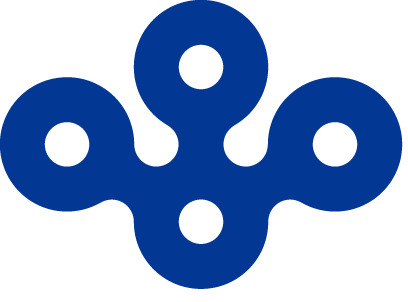 02
03
01
大阪府
泉佐野保健所
「にも包括」協議の場
情報
窓口
「にも包括」協議の場では、こんな活動をしています。
こんな情報があります。
精神保健福祉に関する相談窓口はこちらです。
01
窓口
精神保健福祉に関する相談は、下記にご連絡ください。
大阪府泉佐野保健所　地域保健課　精神保健福祉チーム　　
　　　　住所　〒598-0001　大阪府泉佐野市上瓦屋583-1
　　電話番号　 072-462-4600
　　ＦＡＸ 　　072-462-5426
　　担当　精神保健福祉チーム

　　開庁時間:月曜日から金曜日の午前9時から午後5時45分まで。
　　（ただし、土、日、祝日及び12月29日から1月3日の年末年始は除きます。）
02
精神障がいにも対応した地域包括ケアシステムの構築のための協議の場について
具体的な内容
協議の場の名称
大阪府泉佐野保健所
精神保健福祉関係機関職員連絡会
令和５年度の議題
日時:令和６年２月２０日:火曜日:午後２時から４時
「精神障がいにも対応した地域包括ケアシステム」について～現状と大阪府の取組みについて～

(2)　令和4年度　大阪府泉佐野保健所管内の状況～精神科在院患者調査より～

(3)　大阪府精神障がい者退院促進ピアサポーター事業について

(4)　精神科病院での取り組み状況について

(5)　各市町での協議の場の取組み状況について

(6)　精神保健福祉法の改正について

(7)　質疑応答・意見交換

(8)　助言者による講評
開催頻度
年1回
協議の場の事務局
大阪府泉佐野保健所
地域保健課　精神保健福祉チーム
協議の場の構成員
・精神科医療機関
・市町村障がい福祉部局
・生活保護担当部局
・地域活動支援センター・相談支援事業所
・訪問看護ステーション
・大阪府こころの健康総合センター
・大阪府障がい福祉室生活基盤推進課(obs)
・地域精神医療体制整備広域コーディネーター(obs)
03
情報提供
1
精神障がいにも対応した地域包括ケアシステムの構築に向けて
（大阪府泉佐野保健所精神保健福祉関係機関職員連絡会について）
https://www.pref.osaka.lg.jp/o100200/izumisanohoken/seishin/20241018.html